Graphing Quadratic Functions
Algebra 2   5-2
Quadratic Function – A function that can be modeled ax2 + bx + c = 0 where a does not equal zero.  The domain is all real numbers.
Vocabulary
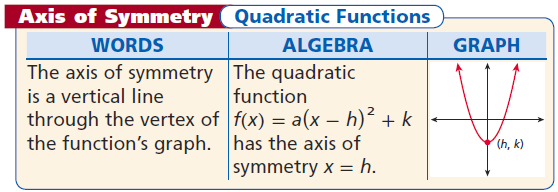 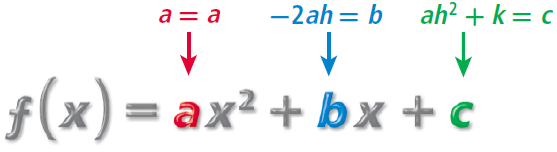 Quadratics
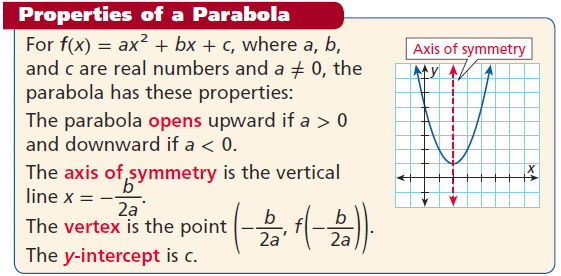 Properties
Parabola – The graph of a quadratic function
Axis of Symmetry – The line that divides the parabola into two mirror images
Vertex of the parabola – The point at which the parabola intersects the axis of symmetry, this is the minimum or maximum of the graph
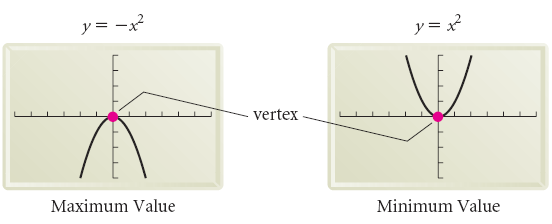 Vocabulary
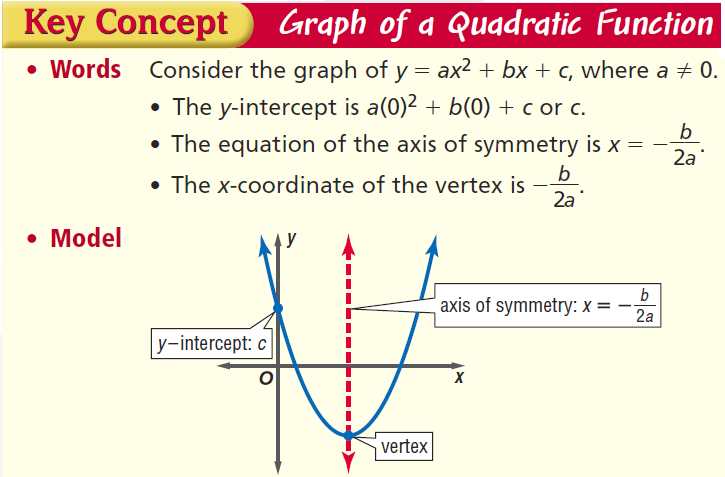 Vertex
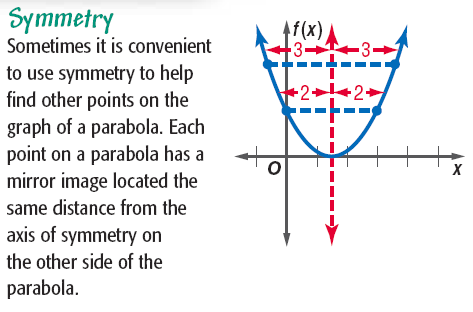 Parabola - Symmetry
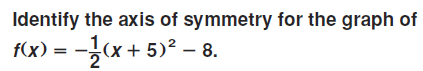 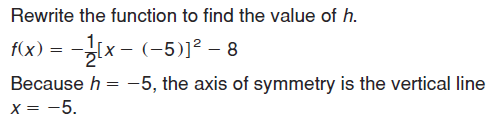 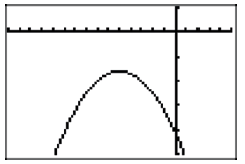 Example
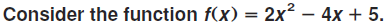 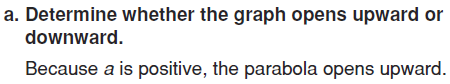 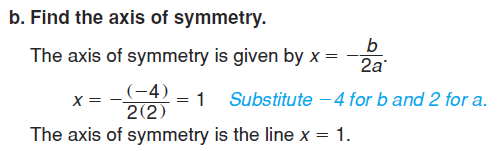 Example
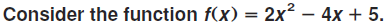 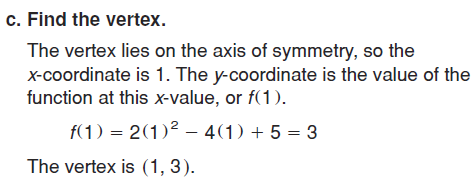 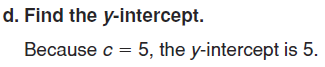 Example
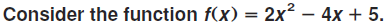 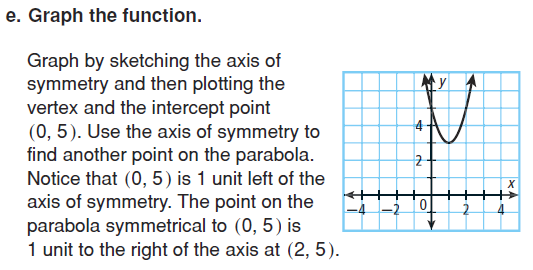 Example
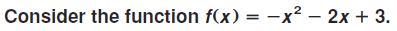 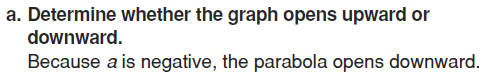 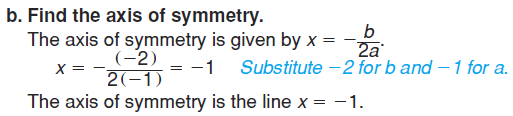 Example
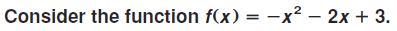 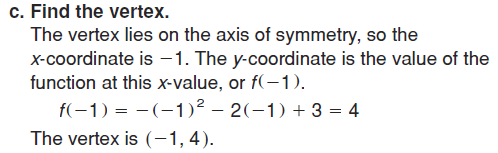 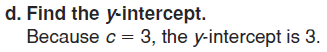 Example
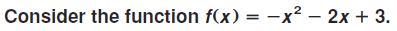 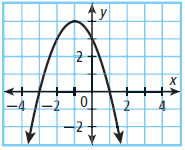 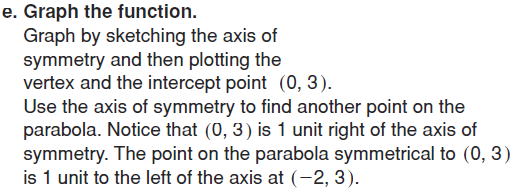 Example
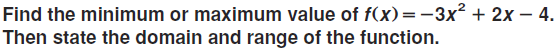 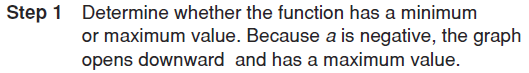 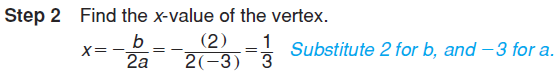 Example
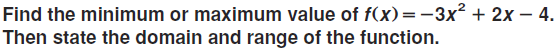 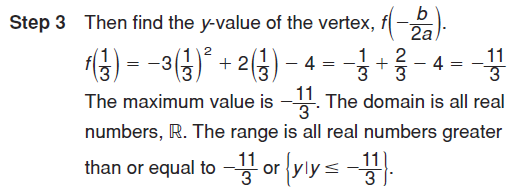 Example
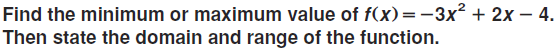 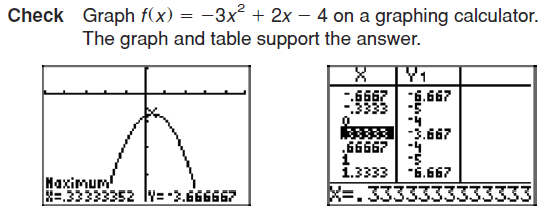 Example
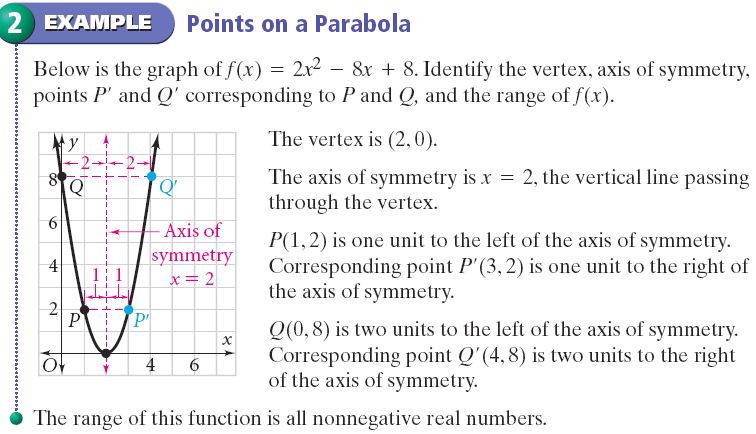 Parabola - Example
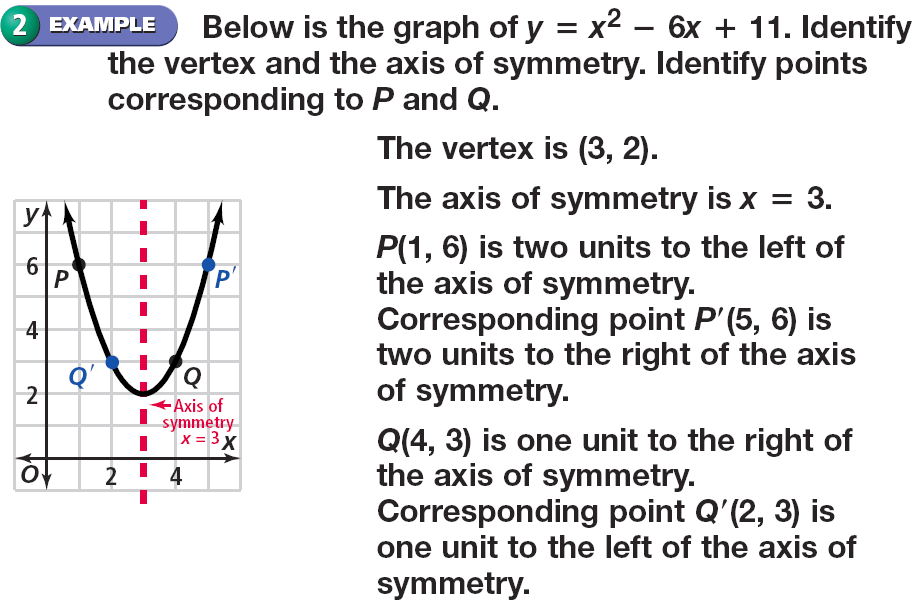 Parabola - Example
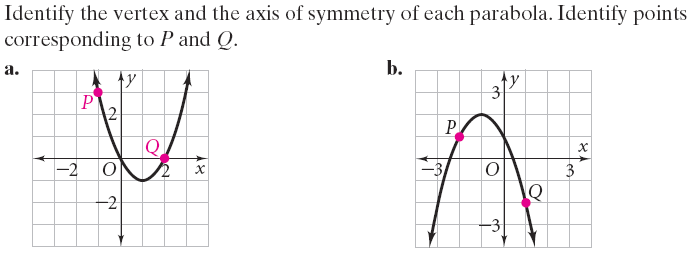 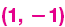 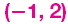 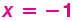 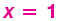 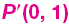 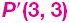 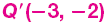 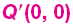 Parabola - Practice
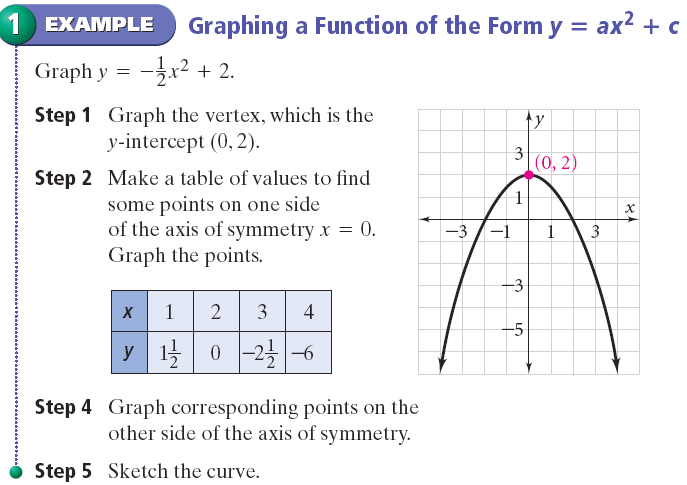 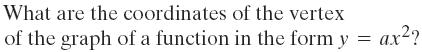 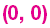 Graphing Parabolas
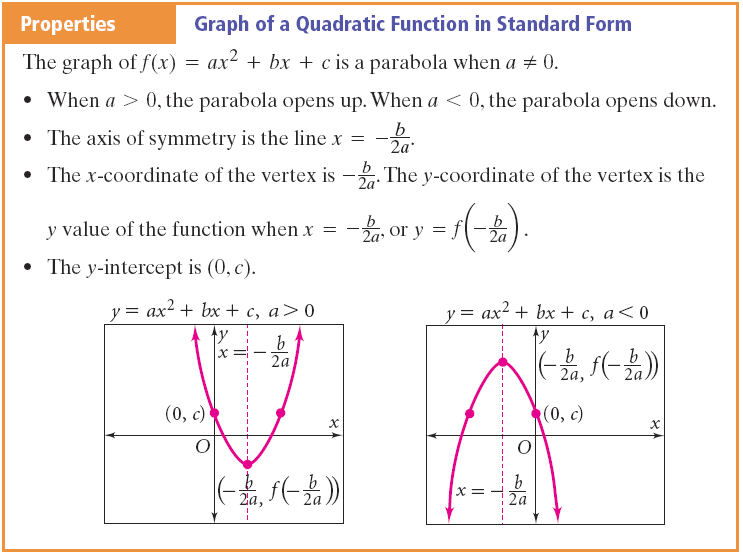 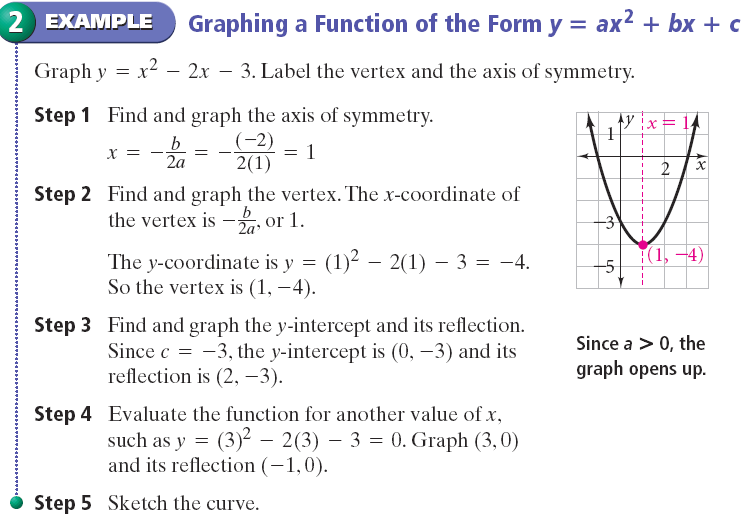 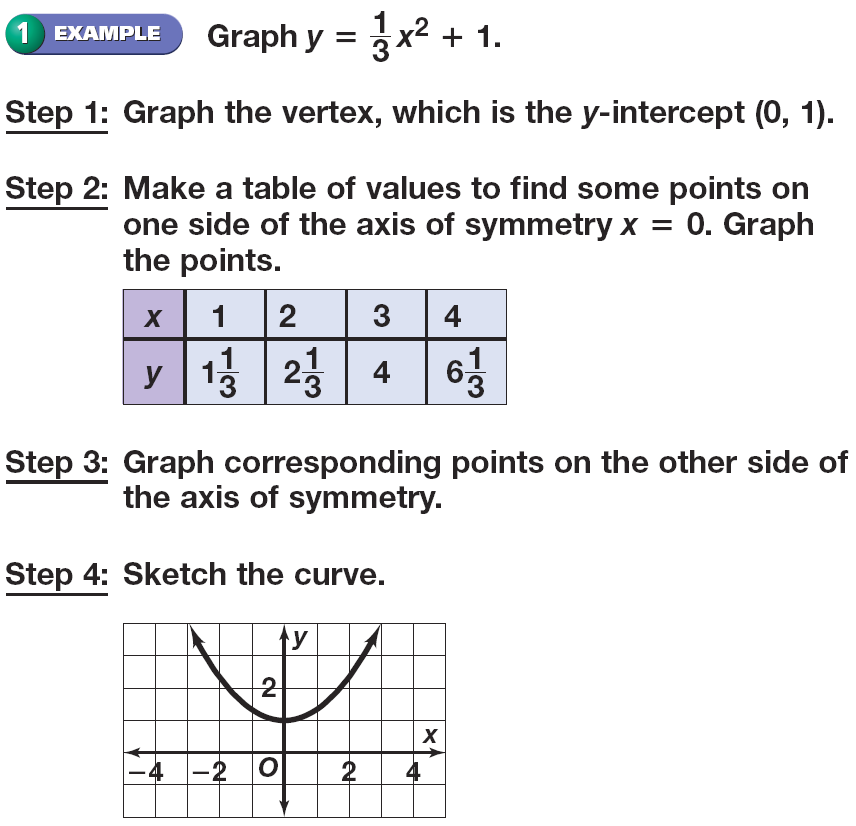 Graphing - Example
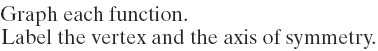 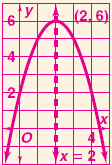 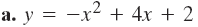 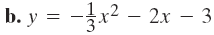 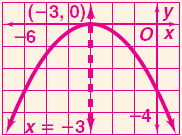 Graphing - Practice
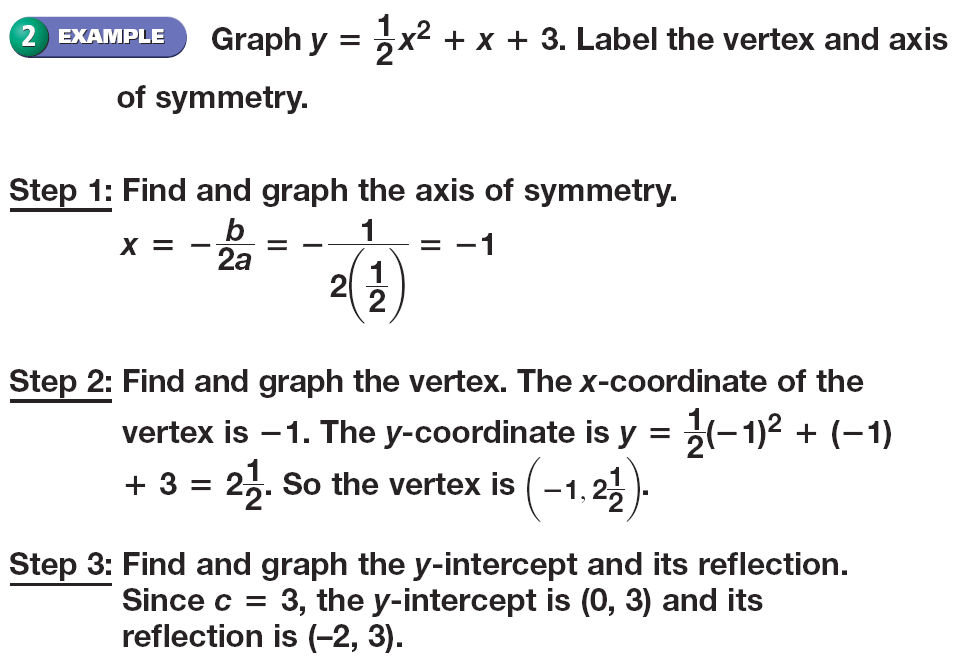 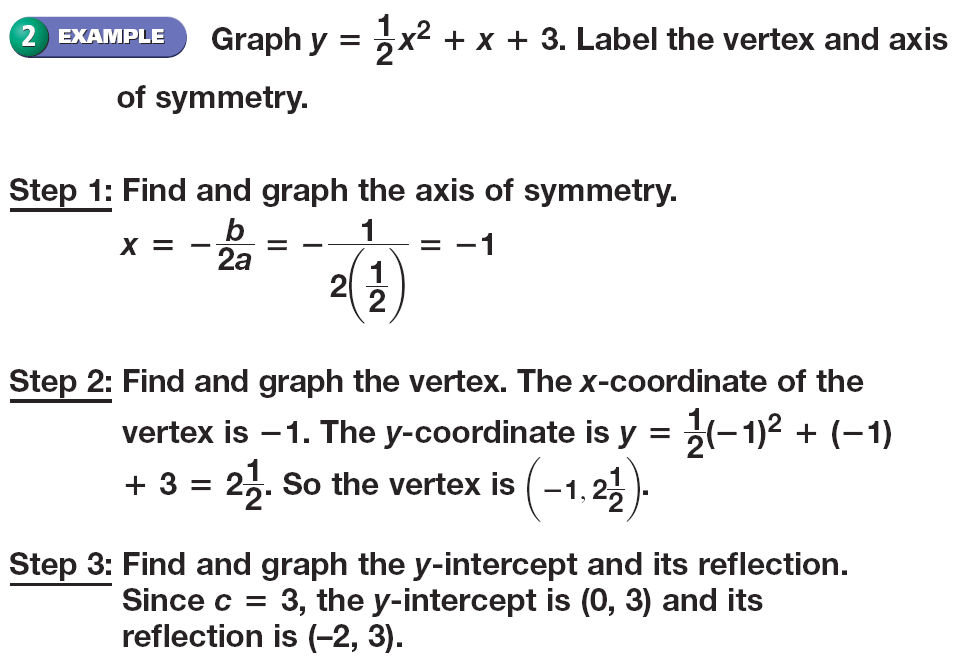 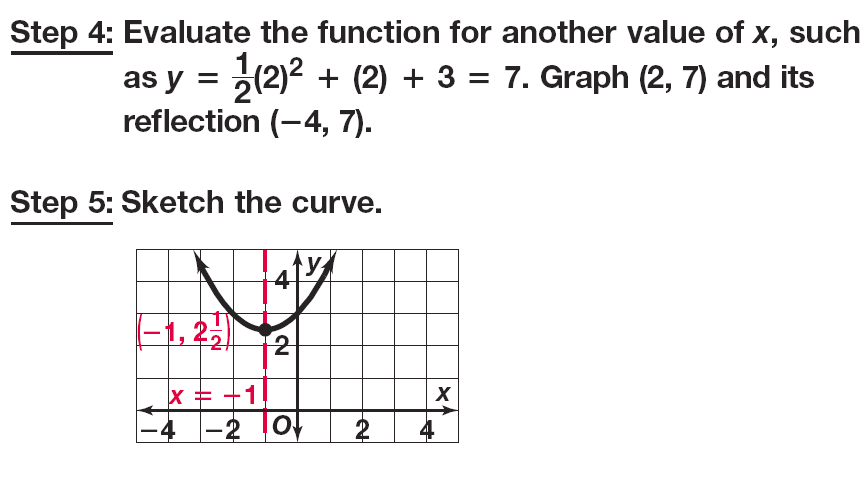 The y coordinate of the vertex is either the maximum or the minimum value of the quadratic function
Parabolas
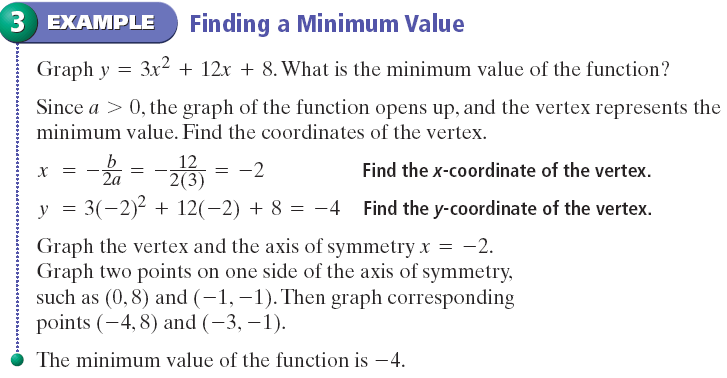 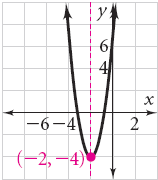 Finding a minimum - Example
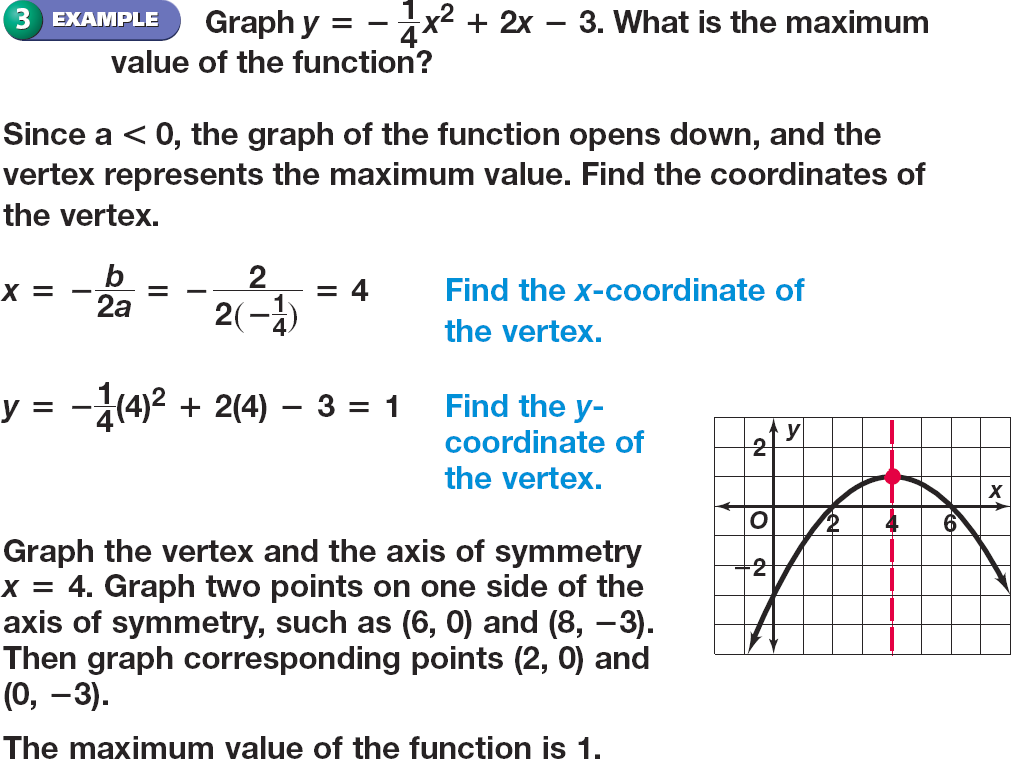 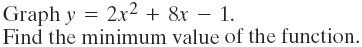 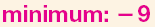 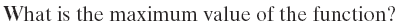 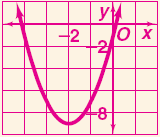 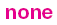 Finding a minimum - Practice
Page 328 – 330

16, 18, 22, 28, 34, 60, 62
Homework